Universidad

Autónoma de Tabasco
División Académica de educación y artes
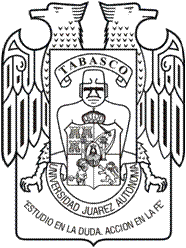 Juárez
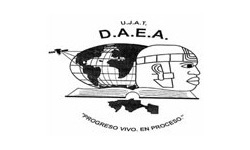 Géneros Académicos

Equipo 2:
Bonilla Chan Rosa Gloria
Cortaza López Natividad Guadalupe
Flores Rodríguez Yolanda
García Hernández Rubí Yaret
Hernández Cetz Sandra Priscilla
Landero de la Cruz Estrella
Sosa de la Cruz Alejandra

Villahermosa Tabasco Octubre del 2011
El formato bibliográfico (Manual APA)

 El objetivo es evitar confusiones y facilitar la comunicación escrita y oral.
 Las pautas descritas a continuación serán las normas que se implementaran en todos los trabajos escritos del currículo de la licenciatura de EPRI.
 Todas estas pautas pertenecen al manual de estilo APA.
 Disponible en la biblioteca
 Las versiones originales cuentan con sus respectivas normas ortográficas.
 No son las mismas de nuestro idioma.
 Si se piensa redactar en español, es recomendable consultar la versión castellana.
La cita directa

Citación de fuentes: cuando se cite un fragmento directamente de otro trabajo el duplicado debe ser literal. Para indicar donde comienza y termina la cita utilice comillas dobles: las inglesas (“……”) o las latinas (≪….≫).

	Existen dos tipos de citas textuales: la de tres líneas o menos y la cita en bloque.
 
 La cita textual de tres líneas o menos se incluye dentro del texto. 
 Hay tres formas de referir la fuente:
	1.- Seguido de los apellidos del autor
	2.- Después de la cita
	3.- Separada

Coloque entre paréntesis el año de publicación del texto, coma y el número de la página de donde extrajo la cita.
Ejemplo:
El cultivo de la persona, la humanización, el desarrollo en vista a la realización consciente de los valores no tenia lugar propio. En este sentido han escrito Naud y Morin:

“ Por poco que se analice la situación que se da hoy respecto de la educación en los valores, se cae en la cuenta de que es completamente inédita. No se puede dudar en decir que se trata de un cambio propiamente revolucionario que no deja en vigencia mas que algunos restos de la que era familiar hace apenas quince o veinte años” (Naud y Morin. p. 19)

La educación en valores ciertamente, supone un gran cambio en la……….
b) Fidelidad: las citas textuales deben ser fieles incluso si se sabe que existen incorrecciones (errores editoriales), si existiera un falta de ortografía puntuación o gramática en la fuente original, inserte la expresión sic, en cursivas y entre corchetes: [sic]10 inmediatamente después del error en la cita.


   Ejemplo:
“Agosto madura y [sic ] vendimia la uva y la fruta” (La gitanilla, 1996, p. 38).
“Título que se da en algunas [ sic ] al teólogo que ha seguido su carrera y acabadas sus lecturas está esperando el grado de maestro”  ( Libro académico 1990, p. 1145)
c) Comillas dobles: determinarán la información contraída de una fuente .

≪…….≫      “…….”


	Las comillas sencillas o apóstrofos(‘…’) resaltan lo que se encierra en la fuente original entre comillas dobles, si éstas son inglesas. 
	Si se hace uso de las latinas, utilice las comillas dobles (“..”) para resaltar una palabra o un conjunto de palabras.

Ejemplo:
Ya Casalduero notó que: “ comienza un lamento y termina con un discurso este ‘paralelismo antiético’, marca el punto de partida y el de llegada del suceder de los hechos”
≪Las oraciones gramaticales que forman parte de un período están mentalmente subordinadas a la “unidad de intención y significado” con el que el período se articula.≫
La cita indirecta, paráfrasis o discurso citado 

Otro recurso para citar es la paráfrasis o la cita indirecta:

  Parafrasear es repetir indirectamente el mensaje que expresó el emisor pero         con palabras propias. Se pueden utilizar palabras claves del texto original.
	Para parafrasear puede:
	- Usar sinónimos
	- Cambiar el orden de la estructura de la frase.
	- Reducir los párrafos de la fuente original a frases.
	- Cambiar partes del texto original pero que digan lo mismo.

En las citas indirectas no se utilizan las comillas.
Ejemplos:
“ He estado experimentando un tiempo dificultoso en el trabajo. Estoy tan intranquilo que simplemente no puedo concentrarme. Mi supervisora me indicó que no está contenta con mi trabajo y que si no mejoro me va a despedir”
Usted está indicando que se le hace difícil concentrarse ; que su supervisora no esta satisfecha con su trabajo y que es posible que lo despida.
“ El plagio se define mejor como una actividad deliberada- la copia consciente del trabajo de otros” (Swales, 1998, p. 78)
John Swales a dicho que el plagio ocurre cuando una persona copia el trabajo de otra y es perfectamente consciente de lo que esta haciendo.
Las citas en el texto

En este se enumeran algunos de los formatos que consideramos más usuales . Si hay alguna fuente que no se encuentra en esta lista se pueden consultar los manuales disponibles en la biblioteca. La información proporcionada en el texto identifica la fuente para el lector y le permite ubicarla en la lista de referencias al final del trabajo titulada “Bibliografía” .

 El apellido del autor guiará al lector a localizar dicha fuente bibliográfica.
 El año de publicación de la obra ayudará a ubicar exactamente la referencia que haya utilizado en el texto.
Artículo de revista 
	Incluye:   
	-  Apellidos del autor
	- “Título del artículo” (entre comillas)
	-  El nombre de la revista (en itálica)
	-  Año de publicación
	- Número de páginas en las que aparece el artículo (puede aparecer dentro de la cita o en la bibliografía).

Ejemplo:
1.- Díaz afirma en su artículo “Síndrome del intestino irritable”, publicado en la revista Clínico Médico Familiar (2010, pp. 78-82), que ≪en México el síndrome del intestino irritable representa el 18% de las consultas de atención primaria y de un 13 al 22% en consultas gastroenterológicas….≫.
2.- Díaz asegura en su artículo “ Síndrome del intestino ( Clínico Médico Familiar, 2010), que ≪en México el síndrome del intestino irritable representa el 18% de las consultas de atención primaria y de un 13 al 22% en consultas gastroenterológicas….≫.
b) Artículo o ensayo incluido en una antología
     Incluye:
	- Cite el apellido del autor del artículo o ensayo.
	- “Título del ensayo” (entre comillas).
	- Título de la obra (en itálica).
	- Año de la publicación .
	- Número de páginas en las que aparece el artículo.

Ejemplo:
Pérez critica la mala conducta de los jóvenes en su ensayo “ Valores y ética” [ Educación actual, 2000, pp. 23-25] en el que establece los tipos de acciones que realizan los jóvenes……. [el párrafo continua].
c) Artículo periodístico
    Incluye:
	- El título del artículo entre comillas y el apellido del autor se han citado dentro 	del texto.
	- El nombre del periódico (en itálica)
	- Año de publicación
	- Número de páginas en las que aparece el artículo.


Ejemplo:
En su artículo de opinión “Unión Euroasiática” Vivaldi asegura que se basará en la experiencia de la unión Europea y otras coaliciones regionales (Géneros periodísticos, 2011, p. 15).
d) Comunicaciones personales (entrevistas o llamada telefónica)

Se debe especificar siempre el tipo de comunicación entre paréntesis y la fecha en la que se tuvo lugar.








NOTA: debido a que el lector no puede recuperar este tipo de información cite la fuente dentro del texto, pero no la incluya en la lista de referencias al final del trabajo. El APA no acepta esta fuente en “Bibliografía consultada”.
De acuerdo con la experiencia del Dr. Cassmer (entrevista personal, 3 de Febrero de 1959).
  El ensayo corresponde a el avance de ….   ( Richard Thompson entrevista telefónica, 17 de Octubre de 1995)
e) Disertación, presentación o conferencia






f) Enciclopedia
…. en el que el Ing. Ruíz comentó que el tipo de procedimientos utilizados para la extracción de petróleo debe de cambiar ( Conferencia dictada en PEMEX, 23 de Octubre, 2003)
Actualmente las regiones bajas del estado de México se encuentran en constante peligro y propensos a daños provocados por lluvias, ciclones, etc. 
( Enciclopedia Universal, p. 75)
g) Informe institucional

Este tipo de fuente incluye los nombres de grupos que funcionan como autores: corporaciones, asociaciones, instituciones gubernamentales y grupos de estudio.
…. se invita a participar denunciando a las personas criminales, no tengan miedo la llamada es anónima..
( Procuraduría General de la República, PGR, 2010)
Gracias